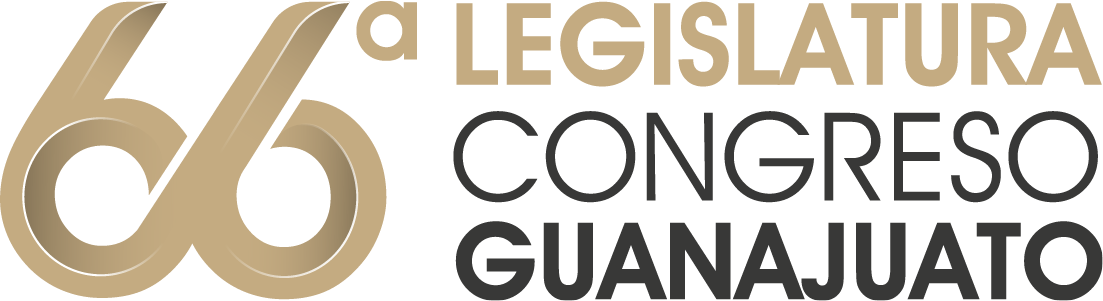 2024
Informe de cumplimiento
Programa Anual 2024 de Desarrollo Archivístico del Congreso del Estado de Guanajuato
Secretaría General
Dirección General de Archivos
1
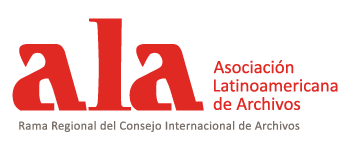 Guanajuato, 30 de enero del 2025
INFORME DE CUMPLIMIENTOPROGRAMA ANUAL DE DESARROLLO ARCHIVÍSTICO 2024 (PADA) CONGRESO DEL ESTADO DE GUANAJUATO
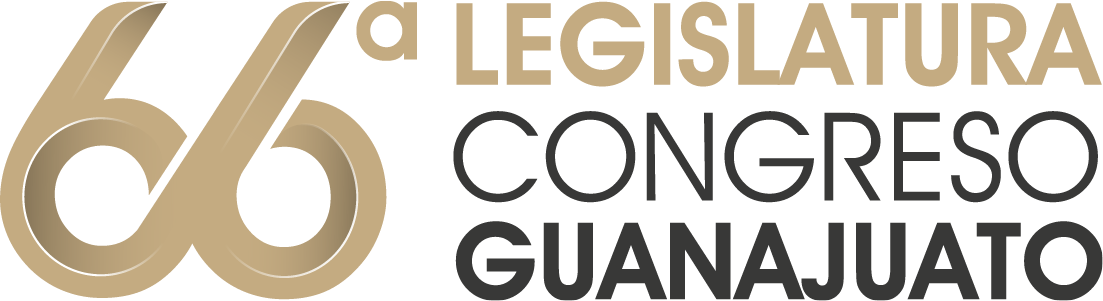 El presente documento constituye el marco sobre el cual se da observancia a lo establecido en el Artículo 27 de la Ley de Archivos del Estado de Guanajuato, que a la letra dice: Los sujetos obligados deberán elaborar un informe anual detallado sobre el cumplimiento del programa anual y publicarlo en su portal electrónico, a más tardar el último día del mes de enero del siguiente año de la ejecución de dicho programa, con la finalidad de dar a conocer el cumplimiento al Programa Anual de Desarrollo Archivístico 2024, mismo que fue diseñado con el objetivo de implementar la mejora institucional en materia de archivos, para modernizar los servicios documentales y archivísticos encaminados a los procesos de organización y conservación documental en los archivos de trámite, concentración e histórico del Congreso del Estado de Guanajuato.
 
 
 
Por lo anteriormente mencionado la Dirección General de Archivos de este Congreso del Estado, hace de su conocimiento del Grupo Interdisciplinario en materias de Archivos el presente Informe del Programa Anual de Desarrollo Archivístico (PADA) 2024.
2
Dirección General de Archivos
CUMPLIMIENTO
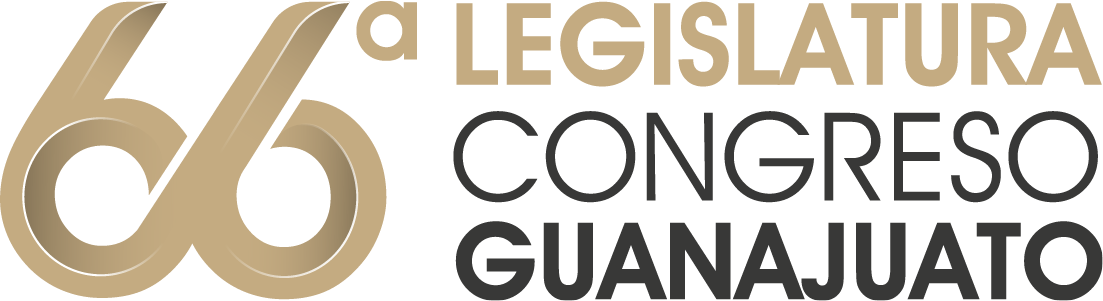 2024
Coordinación de Archivo de Trámite y Concentración
1
2
3
4
3
Dirección General de Archivos
CUMPLIMIENTO
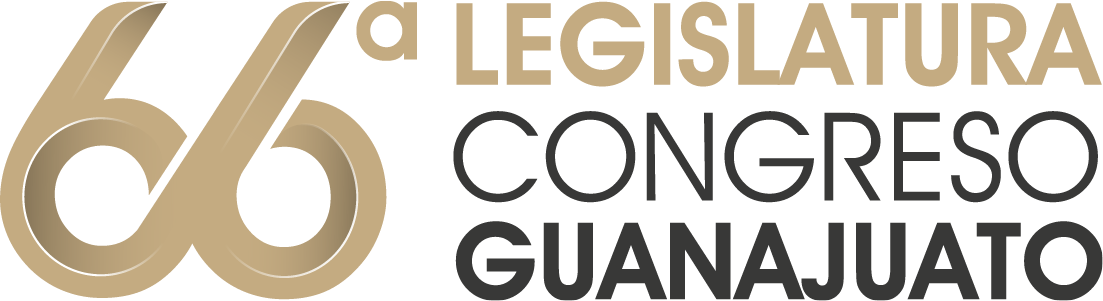 2024
Coordinación de Archivo de Trámite y Concentración
5
6
7
8
4
Dirección General de Archivos
CUMPLIMIENTO
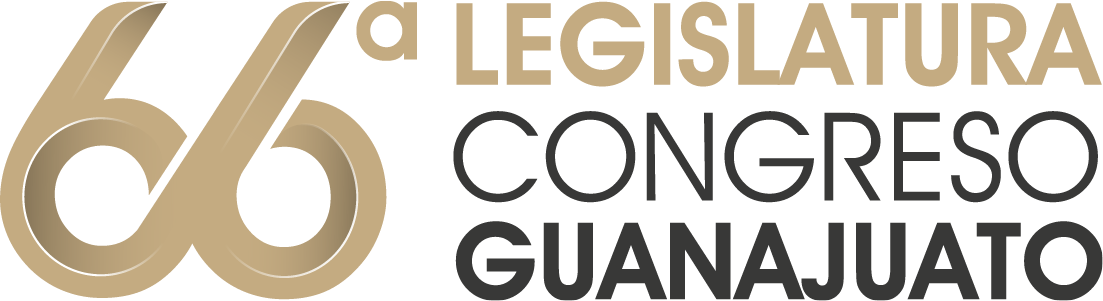 2024
Coordinación de Archivo de Trámite y Concentración
9
10
11
12
5
Dirección General de Archivos
CUMPLIMIENTO
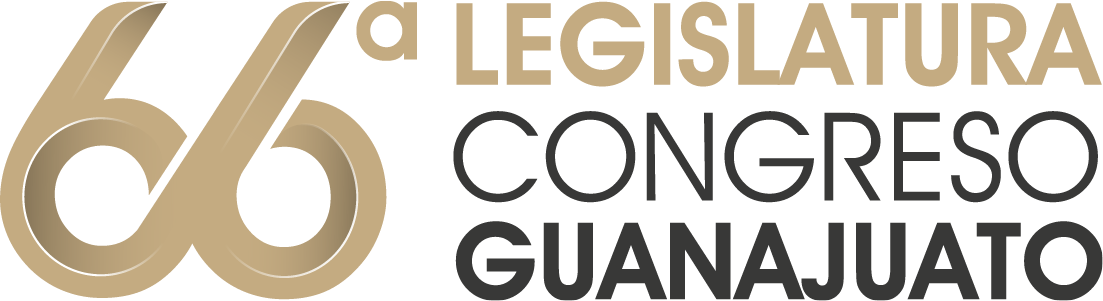 2024
A
Archivo Histórico
13
14
15
16
17
18
6
Dirección General de Archivos
CUMPLIMIENTO
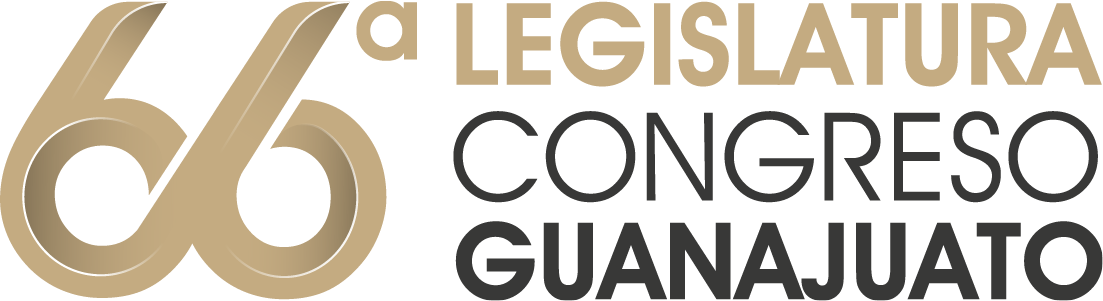 2024
Archivo Histórico
19
20
21
7
Dirección General de Archivos
Lic. Alberto Macías Páez
Director General de Archivos
Con la publicación del informe de cumplimiento del Programa Anual de Desarrollo Archivístico 2024 (PADA), en el portal electrónico del Congreso del Estado, el Congreso, por conducto de la Dirección General de Archivos, se da cumplimiento a las disposiciones legales establecidas en el artículo 27 de la Ley de Archivos para el Estado de Guanajuato.
 
  
Guanajuato, Guanajuato, 30 de enero del 2025.
8